Unit 8
It must belong to Carla.
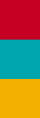 第4课时
WWW.PPT818.COM
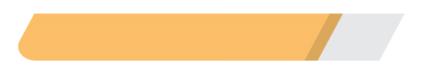 A 教材要点回归
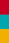 Ⅰ. 根据句意及汉语提示完成句子
1. I expect you can tell me your  _____________(位置) now.  I want to look for you. 
2. She likes to _____________(表达) her feelings in her mother language. 
3. You must  ________(圈出) all the important words in this passage at once. 
4. They all take pride in their _____________(胜利). 
5. I'm very glad to _____________ (收到) my students' flowers.
position
express
circle
victory
receive
Ⅱ. 用所给单词的适当形式填空
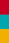 1. Stonehenge is one of the most famous _____________(history) places in Britain. 
2. The old man gave away all his money to support _____________(medicine) research. 
3. We must prevent people from  _____________(drive) without a driving license. 
4. To our surprise, the _____________(lead) of this country will visit our country. 
5. I have always dreamed of traveling to  _____________(British) one day.
historical
medical
driving
leader
Britain
Ⅲ. 根据汉语意思完成句子
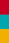 1. 他们在看电视，同时我在玩电脑游戏。
They were watching TV.  I was playing computer games  ____  _____  ______  ______. 
2. 我一直想和我的好朋友交流。
I always want to  ________________  ________ my good friend. 
3. 我很生气，因为我的弟弟并没有尽力帮助我。
I'm very angry, because my brother didn't  ________  ________  ________ me.
at        the       same       time
communicate              with
try               to               help
4. 人们建立这个地方用来缅怀先人。
People built this place ________ ________ ancestors. 
5. 他们一定正在操场上踢足球。
They ________ ________ ________ football on the playground.
to            honor
must           be          playing
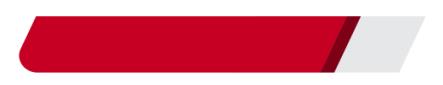 B 知识综合运用
Ⅳ.   单项填空
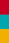 (　　)1. (2017•武汉)I didn't mean to trouble Curry yesterday.  It was pouring with rain so I  ________ his offer of a lift. 
A. refused  		B. received		C. allowed  		D. accepted
D
【解析】考查动词辨析。refuse意为“拒绝”；receive意为“收到”；allow意为“允许”；accept意为“接受”。由句意“我昨天没打算去麻烦Curry。昨天下倾盆大雨，所以我接受了他搭车的提议”可知选D。
(　　)2. —How will they travel to that beautiful island?
—I'm not sure.  They  ________ take the plane. 
A. must  		B. can't  		C. may  		D. need
C
(　　)3. The old man educated the young man  ________ a certain way. 
A. on  		B. in  		C. at  		D. with
B
【解析】考查介词。in a way是固定搭配，意为“以某个方法，以某个方式”，故选B。
(　　)4. (2017·哈尔滨)—How much juice is there in the fridge?
—________.  Let's go to the supermarket and buy some after supper. 
A. None  		B. Nothing		C. Nobody
A
【解析】考查代词的用法。句意：“冰箱里有多少果汁？”“没了。晚饭后我们去超市买一些吧。”none意为“没有一个，毫无”，强调数量；nothing意为“没有东西”；nobody意为“没有人”。根据句意可知选A。
(　　)5. I saw lots of people ________ for buses at the bus stop on my way to school. 
A. waits  		B. waiting		C. to wait  		D. waited
B
Ⅴ.   完形填空
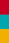 We have always been interested in the moon.  Two thousand years ago, people already knew that the moon __1__ around the earth and where it would be in the sky at different times of the year.  At that time, everything about the moon was learned by __2__ it carefully in the sky. 
When scientists could __3__ telescopes to study the moon more closely, their ideas began to __4__.  They could see that the moon was __5__ rocks.  Most scientists thought moon rocks would be different __6__ those on the earth.  This was __7__ they believed the moon had once been a planet that had been caught in the earth's gravity(引力) millions of years earlier.
In 1969, moon rocks were finally __8__ to the earth and studied.  To their __9__， scientists found that, __10__ water, the moon and the earth were made of the same things.  Once again new ideas were needed for this new information. 
After years of study, most scientists now think that the moon was once part of the earth.  They believe very early in its history, __11__ 4 billion years ago, something about the size of Mars hit the earth.  This __12__ billions of rocks into space around our planet.  These rocks __13__ joined together and after many years became the moon. 
In the future, __14__ ideas about the moon may change again,  we will still be __15__ in it.
(　　)1. A. moved  		B. moves		C. move  		D. moving



(　　)2. A. looking  		B. seeing		C. watching  		D. searching
B
【解析】 “月球绕着地球转”是客观真理，在宾语从句中，主句是一般过去时，但从句要用一般现在时。故选B。
C
【解析】 考查动词词义辨析。由后文中的carefully可推知，那个时候对月球的了解都是通过仔细观察得来的。watch意为“观察”，故选C。
(　　)3. A. use  		B. have  		C. touch  		D. wait




(　　)4. A. improve  		B. change		C. agree  		D. express
A
【解析】 考查动词辨析。use意为“使用”；have意为“有”；touch意为“触摸”；wait意为“等待”。理解文意可知，科学家们是“用”天文望远镜来研究月球的。故选A。
B
【解析】 improve意为“提高”；change意为“改变”；agree意为“同意”；express意为“表达”。根据上文文意可知，科学家们近距离观测后，对月球的看法发生了“改变”。故选B。
(　　)5. A. used to  		B. broken with	C. made of  		D. prepared for
(　　)6. A. with  		B. to  			C. as  			D. from


(　　)7. A. because  		B. why			C. whether  		D. how
C
D
【解析】 be different from意为“与……不同”，故选D。
A
(　　)8. A. taken  		B. caught		C. brought  		D. put




(　　)9. A. joy  		B. surprised		C. happiness  		D. surprise
C
【解析】 考查被动语态。take意为“带走”；catch意为“抓住”；bring意为“带来”；put意为“放置”。由句意可知，1969年，月球岩石被带回地球来研究，故选C。
D
【解析】 考查固定搭配。to one's surprise意为“令某人吃惊的是”。
(　　)10. A. besides  		B. except		C. among  		D. including




(　　)11. A. maybe  		B. make sure		C. be sure  		D. believe
B
【解析】 考查介词辨析。besides意为“除……之外还有”；except意为“除……之外”；among 意为“在……中间”；including意为“包括”。由常识可知，月球上面没有水，故选B。
A
【解析】 maybe意为“或许”；make sure意为“确保”；be sure意为“确信”；believe意为“相信”。由前文文意可推知，科学家们很早就认为“可能”40亿年前，差不多和火星大小的东西撞击了地球。故选A。
(　　)12. A. sent  		B. hit		C. influenced  	D. produced




(　　)13. A. quickly  	B. easily	C. slowly  		D. exactly
A
【解析】 send意为“发送”；hit意为“撞击”；influence意为“影响”；produce意为“生产”。根据上文文意可知，撞击地球后，把数十亿块岩石“送入”太空。故选A。
C
【解析】 考查副词词义辨析。quickly意为“迅速地”；easily意为“容易地”；slowly意为“慢慢地”；exactly意为“确切地”。由句意可知，这些岩石在太空中慢慢地结合在一起形成月球。故选C。
(　　)14. A. even though  		B. as soon as		
	C. only if  			D. because of
(　　)15. A. interesting  		B. interested		
	C. proud  			D. bored
A
B
【解析】 be interested in为固定搭配，意为“对……感兴趣”，故选B。
Ⅵ.   阅读理解
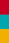 Monarch butterflies from eastern Canada make the most amazing journey in the insect world.  Each year, this butterfly travels about 3，000 miles to its winter home in central Mexico(墨西哥).  How can it fly so far? And why does it make this long and dangerous trip? Scientists still don't have an answer. 
For many years, people in Mexico wondered where the orange­and­black butterflies came from every winter.  Then, in 1937, a scientist started to follow and study the butterflies.  For the next 20 years, he discovered that one butterfly started its journey in Canada.  Four months later, it arrived in Mexico.
The length of the butterflies' trip is only one part of the mystery.  Another amazing thing is that the butterflies always return to the same area in central Mexico. 
How do the butterflies find their way back to the same place? This is an interesting question because only every fourth generation(代) makes the trip south.  In other words, the butterfly that travels to Mexico this year is the great­great­grandchild of the butterfly that traveled there last year.
Each year, four generations of a Monarch butterfly family are born.  Each generation of the family has a very different life.  The first generation is born in the south in late April.  It slowly moves north, reproduces(繁衍), and then dies.  On the trip north, two more generations are born, reproduce, and die.  Each of these generations of butterflies lives for only two to five weeks.  In the autumn, the fourth generation of butterflies is born.  This generation has a much longer life.  It lives for about eight months.  This generation of butterflies makes the amazing journey back to the winter  home of its great­great­grandparents.  The butterflies spend the winter there, and in spring they reproduce and then die.  Their offspring will be the first generation of the next circle of life.
Today, people are still studying the Monarch butterfly.  But they are not clear about everything.
(　　)1. It took the scientist ________ to find out that Monarch butterflies came from Canada. 
A. 20 years  		B. 4 months		C. 5 weeks  		D. 8 months
A
【解析】细节理解题。根据文章第二段中的“For the next 20 years, he discovered that one butterfly started its journey in Canada. ”可知选A。
(　　)2. We know that the ________ generation of Monarch butterflies travel back to central Mexico. 
A. first  		B. second		C. third  		D. fourth
D
【解析】细节理解题。根据文章第五段中的“In the autumn, the fourth generation of butterflies is born.  This generation has a much longer life.  It lives for about eight months.  This generation of butterflies makes the amazing journey back to the winter home…”可知选D。
(　　)3. The underlined word “offspring” in the passage is closest in meaning to “________”. 
A. seasons  		B. butterflies		C. children  		D. parents
C
(　　)4. Which statement is true according to the text?
A. Monarch butterflies spend winter in eastern Canada. 
B. The four generations have the same length of life. 		
C. Some generations die on the way north to Canada. 
D. Scientists are clear about everything of the butterflies.
C
(　　)5. The best title of the passage can be ________. 
A. Family of Monarch Butterflies
B. The Mystery of Monarch Butterflies		
C. Monarch Butterflies' Birthplace
D. Monarch Butterflies' Winter Home
B